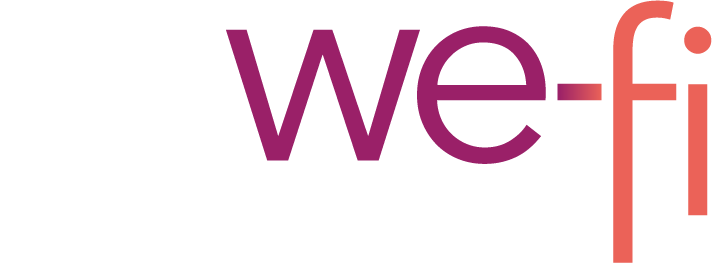 WE Finance Code
Implementation Partner Kick-off



October 2023
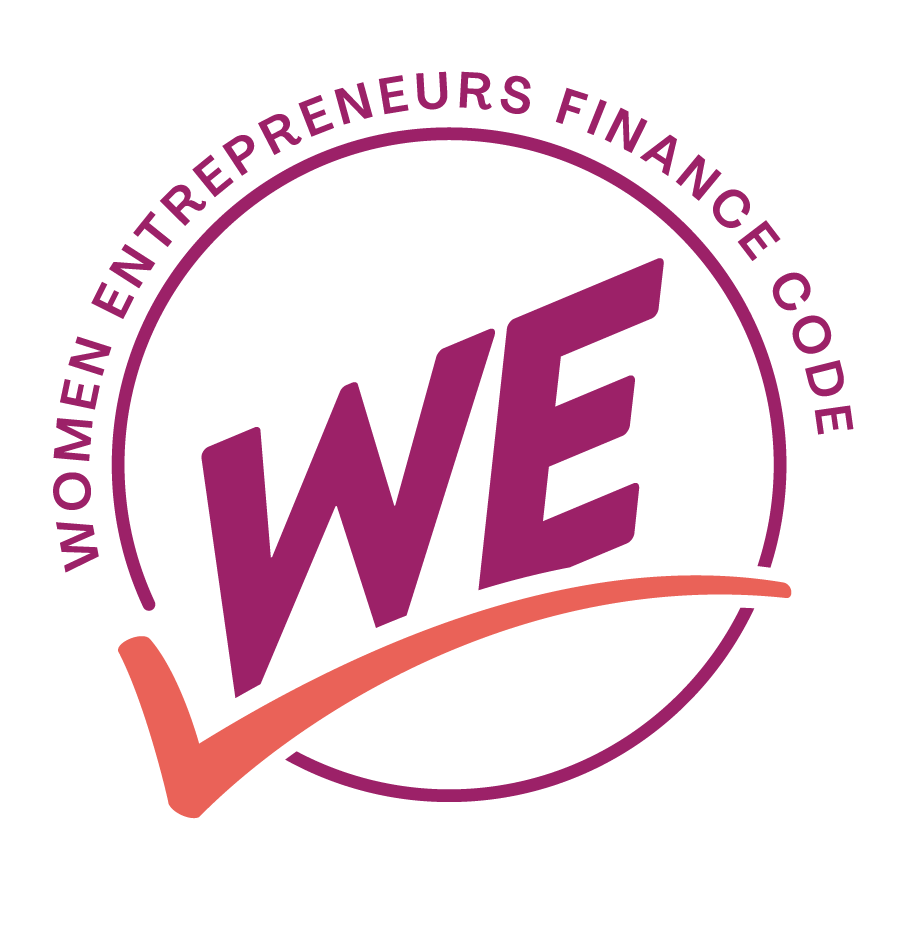 Objectives of Today’s Session
The WE FINANCE CODE was launched by We-Fi, its Implementation Partners and Founding Global Signatories announcing 24 country pilots
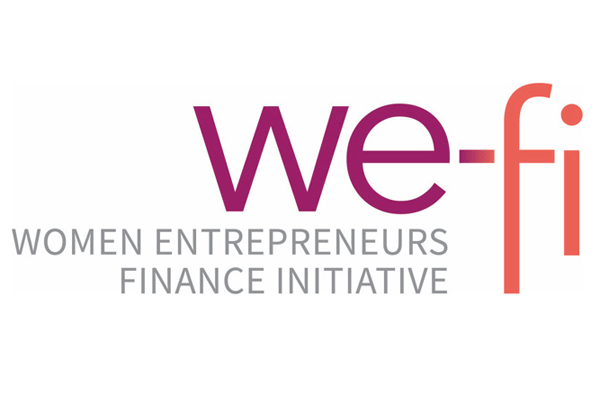 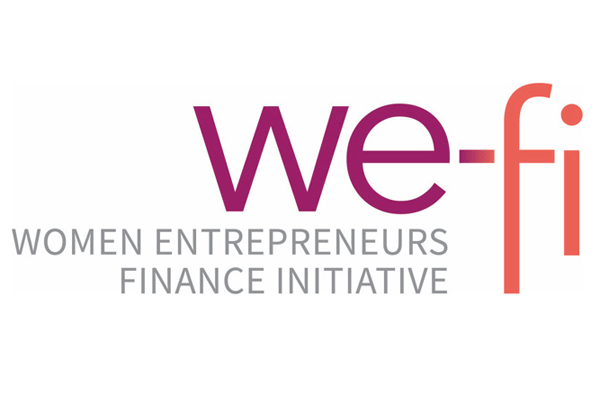 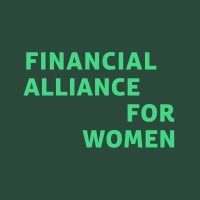 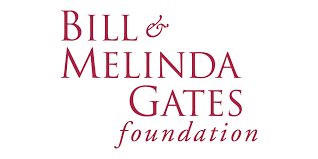 Global Coordinators
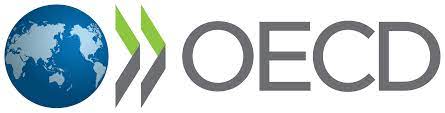 Donors
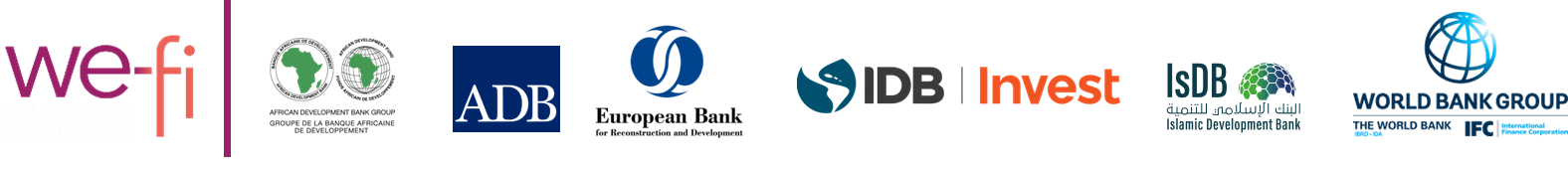 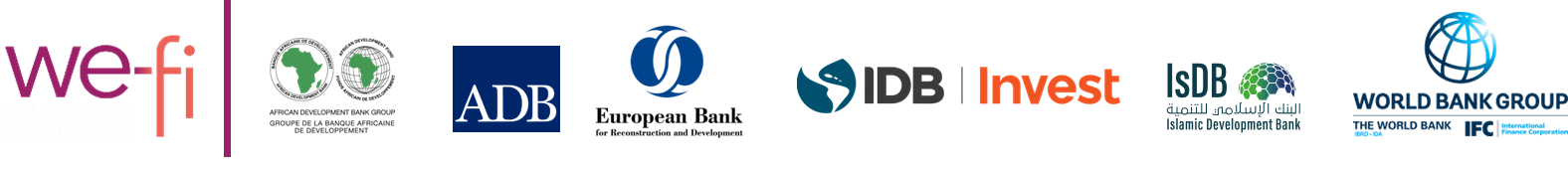 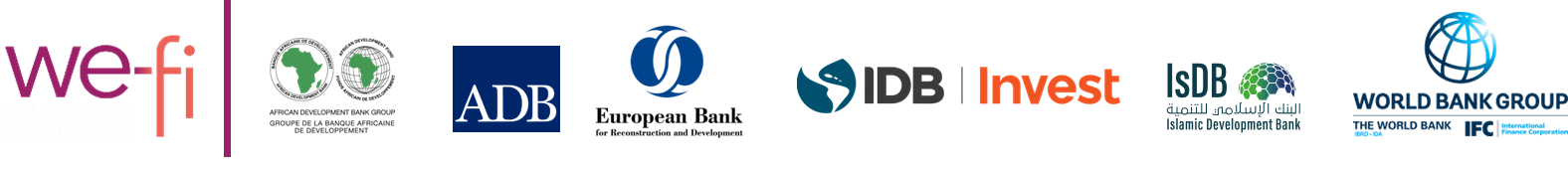 IPs/Joint Statement 
of Support
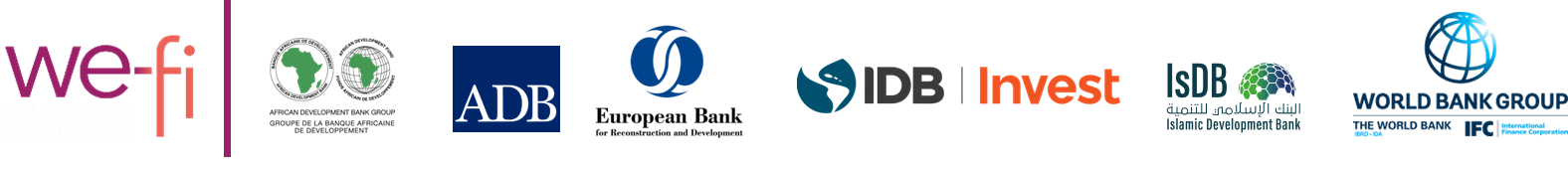 Global Signatories     to Date
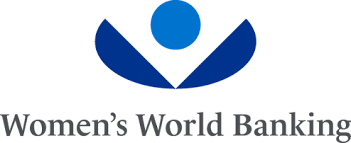 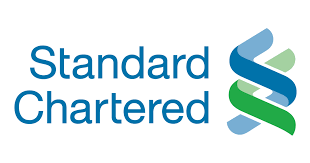 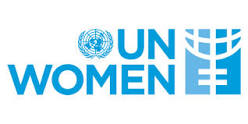 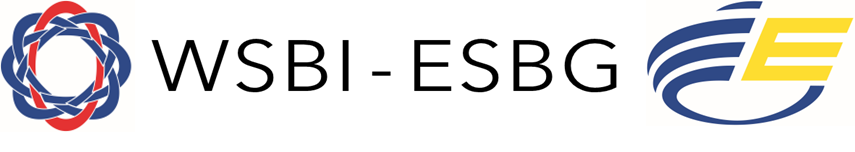 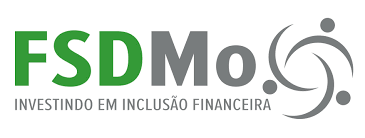 ADB: 	Indonesia (with IsDB), Fiji, Sri Lanka
EBRD:	Egypt, Morocco; Albania, Bosnia and Herzegovina, Kosovo, Montenegro, N. Macedonia, Serbia; Kazakhstan, Kyrgyz Republic, Mongolia, Tajikistan, Uzbekistan
IDB Invest: 	Dominican Republic
WB: 	Madagascar, Mozambique, Rwanda, Kenya, Somalia, Cote d’Ivoire, Nigeria, Senegal
Country Pilots
3
What is the Women Entrepreneurs Finance Code?
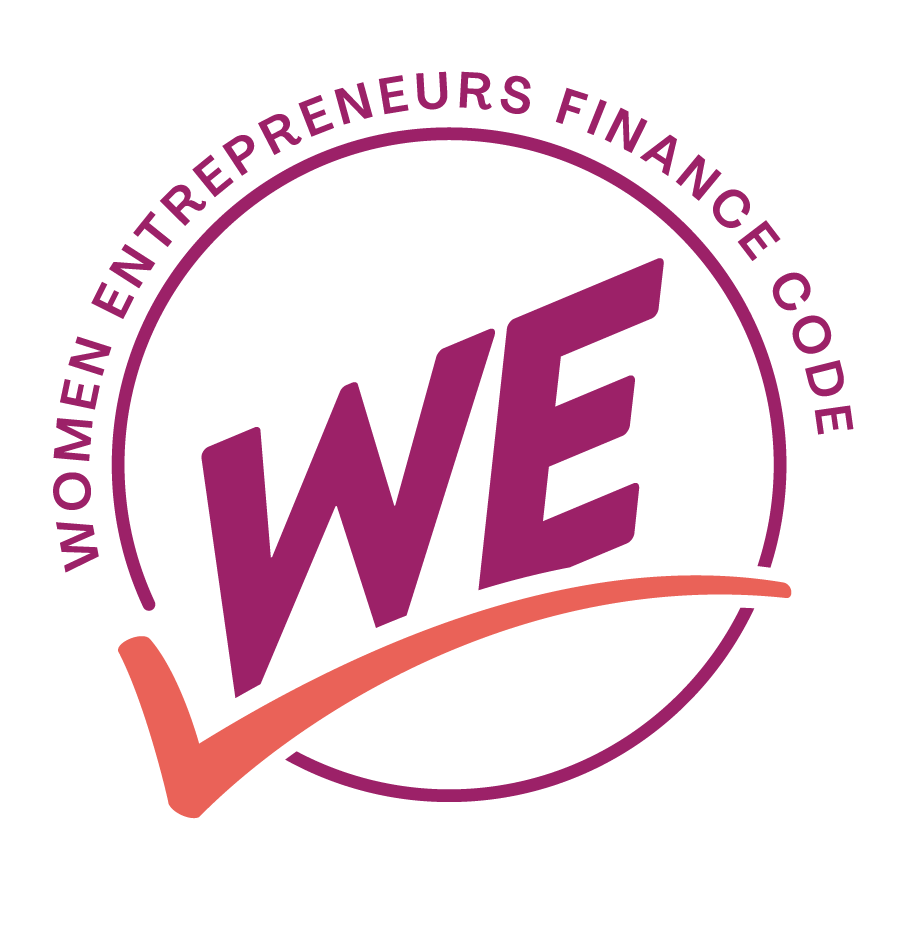 A multi-stakeholder, systems change effort to expand the number and type of institutions around the world working to close financing gaps for women entrepreneurs:
Engaging leaders who will prompt action inside and outside of their organizations
Catalyzing new financial and non-financial mechanisms to meet the needs of WMSMEs
Mainstreaming the collection, analysis and use of supply-side data on financing of WMSMEs 
Improving standards, policies and regulations to address data gaps and financing constraints 
Mobilizing capital for financing and technical support for WMSMEs
A global annual report tracks progress against the Code’s commitments and shares innovations and challenges from the Code’s national programs, signatories, and participants.​
4
Who participates in the Code and why?
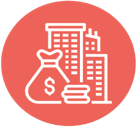 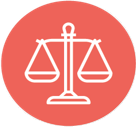 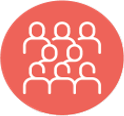 Financial Service 
	Providers 
(Banks, MFIs, FinTechs, VCs)


Greater access to customer segment ​with high growth potential

Recognition by clients, staff, investors, and ecosystem​

Improved data-driven decision making and financial services for WMSMEs​

Access to cross-sector networks and learning
National Actors
	(Regulators, policymakers, 
	industry associations)



Increased financial inclusion of WMSMEs​

Improved data and data-driven policymaking​

Improved engagement and incentives and alignment across the ecosystem ​

More diverse leadership in the financial sector
Investors and other Stakeholders  
(Standard setters, global orgs., donors, knowledge partners)

More impact through complementary initiatives
Pipeline for gender-lens  investment ​
Greater gender equality and women’s economic empowerment & leadership​
Increased harmonization and standards globally ​
Stronger evidence and know-how related to sex-disaggregated data ​cases.
We-Fi is piloting the Code in 24 countries
5
National pilots will drive adoption of the WE Finance Code at scale
The WE Finance Code should be championed nationally by leaders in the public and/or private sector and should have four common characteristics:
A commitment to roll out the WE Finance Code nationally, adapting it to the local context while retaining key minimum guidelines
Governance through a national coalition that oversees local adoption of the Code and ensures accountability 
Designated coordinator to oversee local Code implementation and interface with and report to the global Code
A mechanism to aggregate data with integrity and in a format that will facilitate mainstreaming over time and can be reported globally
Progress will be tracked through an annual global report; 
Annual Country Reports are encouraged.
6
Country entities are expected to lead the work on the Code, supported by the relevant IPs, Global Coordinators and other ecosystem partners
We-Fi Secretariat:  Coordination, Global partnerships, Code Toolkit, Annual Report, Advocacy
Financial Alliance for Women:  Peer Learning & Best Practice Dissemination 
OECD:  Global Data Aggregation & Analysis
Global Coordinators
Share WE Finance Code Framework with National Champions 
Support National Champions to Customize & Introduce the Code in the country
Provide Technical Assistance to Relevant Partner Organizations to advance the Code
Facilitate communication with global coordinator 
Share insights from pilot (peer learning) and contribute to expanding Code toolkit
IPs working in Pilot Countries
Provide technical assistance/solutions to support data collection and other commitments 
Advocate for the WE Finance Code and mainstream data collection globally
Engage clients/members/partners to recruit Champions and Signatories 
Accelerate own work related to closing finance & data gaps for W-MSMEs
Global Signatories     to Date
Leadership & Implementation of the WE Finance Code in the Country is responsibility of country partners, especially national champions and national coalition.  
Adopt the global Code framework to the local conditions
Role out the Code to maximize participation, data collection and actions taken.  
Report information annually for Global WE Finance Code Annual Report
Country Pilots
7
Five steps for implementing the WE Finance Code in a pilot country
1
3
5
Track & Accelerate Progress
2
4
Customize Code to National 
Context
Identify Champions
Build a 
National 
Coalition
Launch
Code
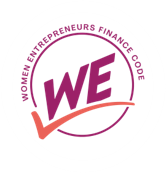 COUNTRY X
1.  Laying the groundwork with Champions, the Case and a Vision
1
3
5
A
B
C
2
4
Identify 1-3 Country Champions 
Build the Country’s Case for the WE Finance Code
Discuss Vision for the Code
Identify Champions
1A
Identification of 1-3 Country Champions
What is the role of Champions?
Develop a vision for how the Code’s national program will function in the country
Convene a national public-private sector coalition to implement the Code
Ensure alignment with related national initiatives
Identify and help establish incentives and support for joining the Code
Ensure resources are available to implement the Code
Sign on to the Code and advocate for its adoption by FSPs, other stakeholders
Contribute to the Code’s learnings
Represent the country’s work on the Code at global and national events
Ideal Country Champion Features
C-Suite leaders from the financial sector 
Demonstrated willingness and ability to mobilize community and resources for rollout of Code 
Preferably one Champion each from the public sector (e.g., Deputy CB Governor), financial institution (e.g., Large Bank CEO) and ecosystem (e.g., President of Bankers Association) 
May also include a representative of Funds, Fintech or Angel industries
10
Build the Country’s Case for the WE Finance Code
1B
The Code’s global pitch book ...   

Articulates the business case for investing in women-led MSMEs and the constraints they face
Introduces the Code and its benefits to FSPs, regulators and broader ecosystem
Describes how to launch the Code in a country and the role of a Champion
… can be customized at the country level

Country Analytics
Size of financing gap & potential revenue pool 
Potential economic value add of the WMSME segment  
Ecosystem Mapping to: 
Assess availability & key reporting channels for sex-disaggregated data
Scan for complementary initiatives 
Explore what resources or incentives may be available to participants locally
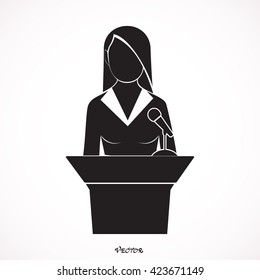 Global Pitch Book
WE Finance Code Brochure
WE Finance Code Website www.wefinancecode.com
Market and opportunity sizing tool
Financial data flow mapping tool
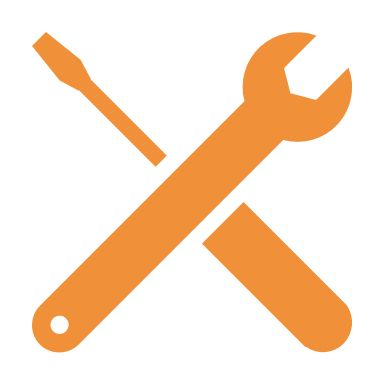 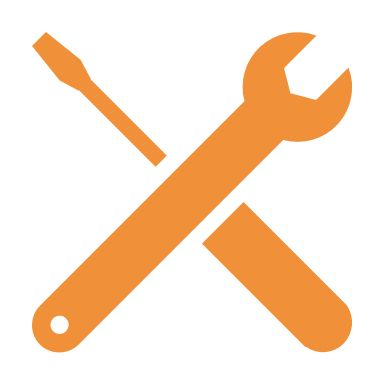 Discuss a Vision for the Code with the Country Champions
1C
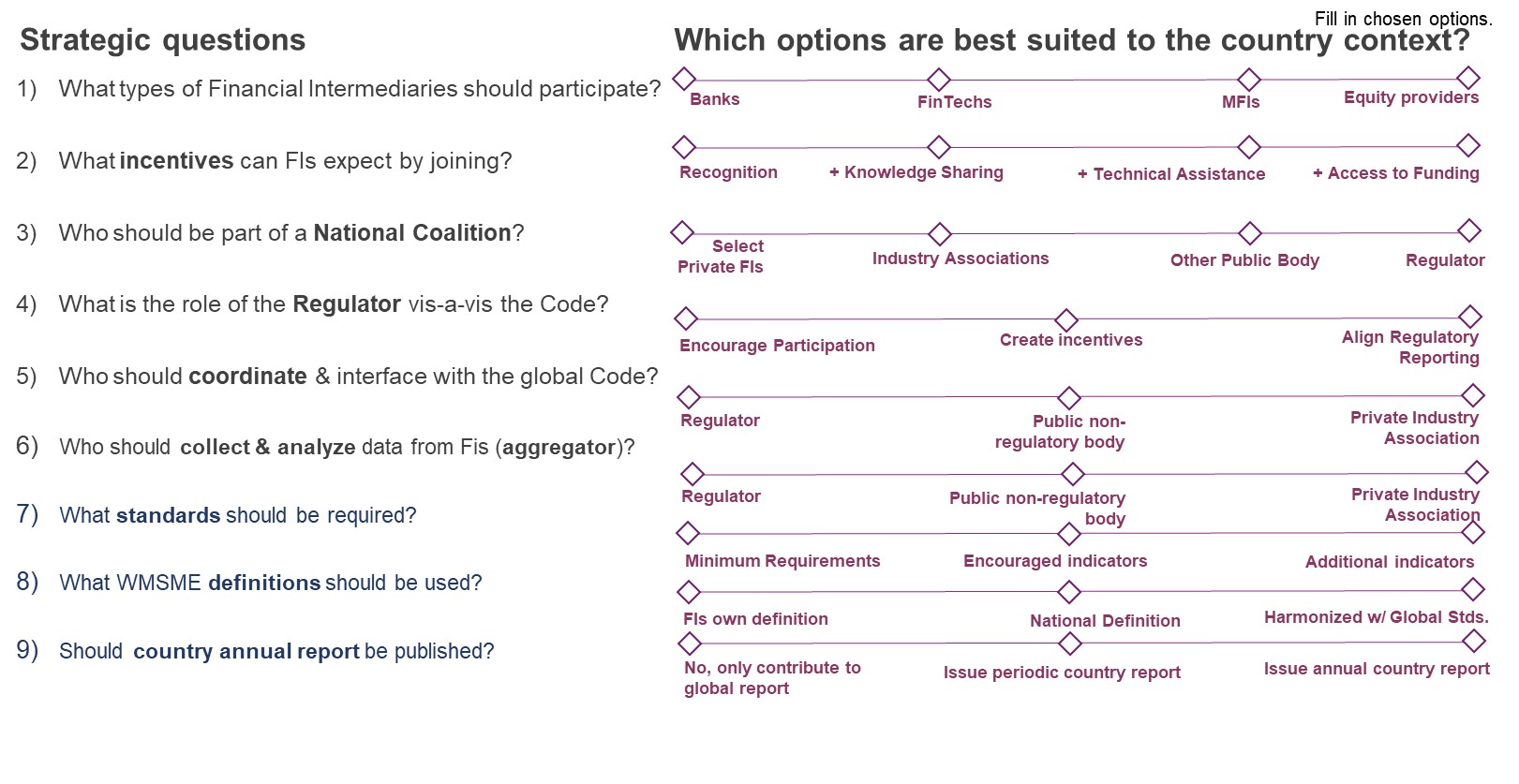 Strategic Questions Worksheet
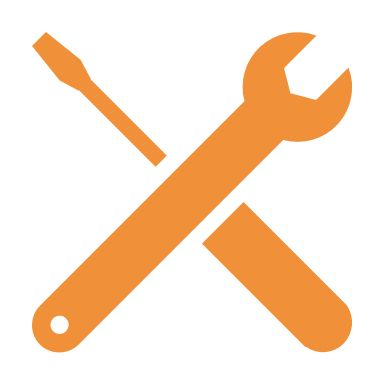 2.  Build a national coalition of 8-15 key stakeholders
1
3
5
A
B
C
2
4
Establish Roles & Responsibilities
Convene Coalition & Build Consensus
Announce intent to launch Code and set launch date
2
Build a 
National 
Coalition
2A
Establish Roles & Responsibilities
Three national roles need to be defined and responsibilities clearly assigned.
National Aggregator(s)
Trusted local institutions with robust system and data protocols, such as  industry associations or regulators
Instruct, collect, ensure quality and analyze core indicators reported by FSP signatories
Share collated data with global Aggregator on an annual basis (may be through the Coordinator)
National Coalition 
Agree on roles and responsibilities of National Coalition, Coordinator and Aggregator(s) 
Discuss and agree on customization of the Code in the local context and the plan for rollout
Support the rollout of the Code, monitor progress, address obstacles.
National Coordinator
Draft guidelines and maintain Code documents
Convene and report progress to the National Coalition
On-board Signatories, track Code commitments and coordinate opportunities for learning
Monitor progress and report nationally and globally to the global aggregator. 
Country annual reports are optional.
Sample Roles & Responsibilities
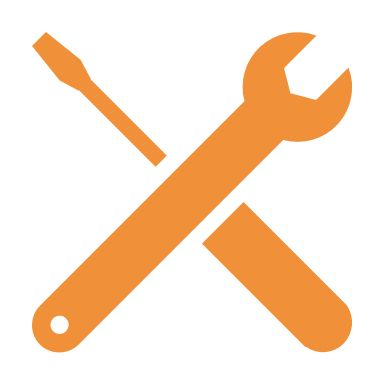 14
2B
Convene the Coalition & Build Consensus
Key Questions to Discuss with Coalition
Why?


Who?


WhaT?



How?
Articulate what high level goals and impact the Code aspires to achieve in 1, 3 and 5 years 

Agree responsibilities for the Code’s three key roles:
National Coalition, Coordinator & Aggregators

Determine the Code’s key features:
Scope of Code for what types of FSPs to recruit
Core indicators to define and collect 
Key incentives for participation
The process for aggregating data and reporting commitments 
Mechanisms for peer learning and sharing best practices
Issuing annual country reports 

Develop an action plan with timelines, milestones for launching and implementing the Code
Workshop in a Box
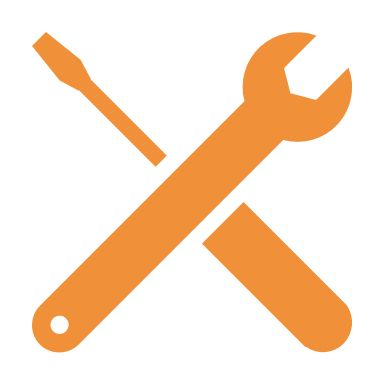 15
Announce intent to launch the Code and set launch date
2C
Sample country statement of intent
“[Champions or coalition partner names] is/are committed to advancing access to finance and identifying innovative solutions to mobilize capital for women-led micro, small and medium-sized enterprises (WMSMEs). We endorse the Women Entrepreneurs Finance Code (“WE Finance Code” or “Code”), a global multi-stakeholder data-driven approach to systematically expand how women-led businesses are supported and financed. 
We intend to champion the launch of a Code in [country] to align and catalyze action and incentives across the financial sector ecosystem to support women entrepreneurs. A national coalition of public and private stakeholders will work together to adopt the Code, engaging financial service providers, regulators, standard-setting bodies, financial sector infrastructure organizations and trade associations and other ecosystem players.   
We look forward to collaborating with other countries and stakeholders to align our approach with the Code’s global framework and ensure its effective governance, coordination and aggregation mechanisms.”
Announce intention to launch the Code, to build momentum and draw in allies
Set a date for a launch event & begin preparations (preferably, March 2024)
Fill out country data sheet on key elements the design to facilitate global coordination
Roles, Responsibilities & Contacts
Key Design Features
Launch & Reporting Timelines
Sample Declaration of Intent to Launch a Code
Country Pilot Data Sheet
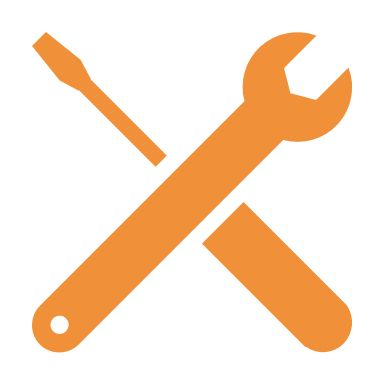 3. Customizing the Code to the National Context
A
B
C
Instructions for Signatories 
Commitment Guidelines 
Definitions & Indicators
Customize
Code to the National Context
3
3A
The Commitment language can be used as-is or customized
WE Finance Code Commitment

“[Organization] endorses the Code and works towards the goal of eliminating constraints and financing gaps for women entrepreneurs. [Organization] commits to:
Leadership:  Designate a senior leader to champion the organization’s efforts to support women-led businesses
Actions:  Expand and introduce additional measures that will support women entrepreneurs.
Data: a) for FSPs: Track a commonly agreed set of indicators on financing to W-MSMEs or b) for other signatories: Work to expand the availability and use of supply-side data on the level of financing provided to W-MSMEs
[Organization] will report on these commitments and indicators after a grace period for inclusion in the Global WE Finance Code annual reports.”
Commitment language is nearly the same for FSPs and others except the FSPs have a specific requirement to track and report data.  All others commit to supporting data collection
It is preferable that the commitment language remain simple and consistent across countries. 
The language should be accompanied by guidance that explains how to sign onto the Code and a menu of the types of activities that would be suitable in the pilot country for each of the three activity types. This can be customized by country and templates are available
Commitment Mechanism: Letter, Menu, Instructions
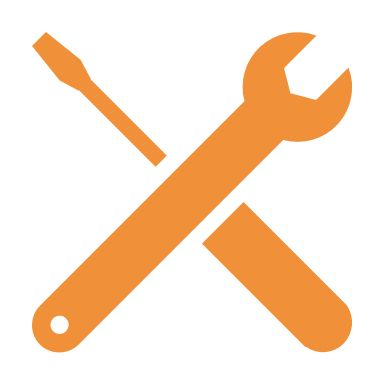 18
Country coalition to determine minimum requirements for country signatories
3B
Agree on definitions & indicators
3C
Good Practices for Definitions & Indicators 
Global Data Working Group
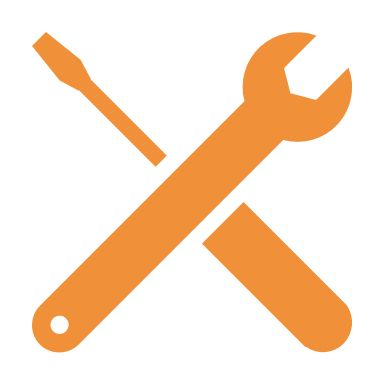 4.  Launch the Code & Onboard Signatories
1
3
5
A
B
C
Create Awareness & Excitement 
Onboard Signatories  
Launch Code
2
4
4
Launch 
the Code
Create Awareness & Excitement
4A
Ongoing Stakeholder Consultations 
Make the case for the Code: size the market opportunity and potential  
Supporters: Highlight the individual Champions and the National Coalition sponsoring the Country Code and the Code’s global network
Impact: Introduce the theory of change and how the Code contributes to national goals
Commitments and benefits: Communicate the Country Code’s requirements for Signatories and benefits available to them
Feedback: Get feedback on the emerging program design, indicators and implementation, including challenges and concerns
Activities to Raise Awareness

Country Champion Outreach to Peers
Set national targets
Draw in technical and financial resources
Create working groups for peer learning
Showcase National Champions
Showcase leaders and good practices
News/newsletters/Social Media 
Branding with WE Finance Code Logo
Media & Branding Toolkit
Global Peer Learning Networks
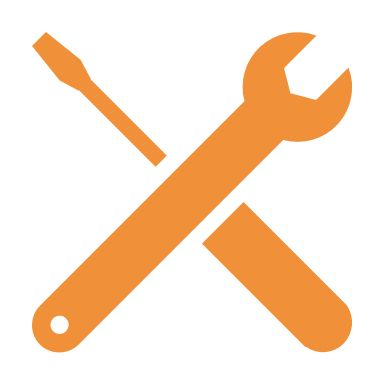 Onboarding Process
4B
An efficient digital process should be established by the Coordinator to onboard as many signatories as possible, and to track the commitments they have made over time.
Onboarding Process
Onboarding Form
Institutional information	
Leadership:  Contact of the organization’s Code champion, as well as other contacts
Action: Description, key milestones, and expected outcomes for action commitments
Data:  
Definitions to be used (for women-led enterprise, microenterprise, SMEs)
Timeline for reporting on key indicators
Any available baseline data on core indicators should be collected
Signatory submits commitment, including checklist of potential actions 
Signatory completes onboarding form within 1-2 months
 Coordinator validates that submission meets minimum criteria and includes Signatory in public list 
Signatory provides first year of data one year from signature
1
2
3
4
Commitment Mechanism: Letter, Menu, Instructions
Onboarding Form for FSPs 
Onboarding Form for other signatories
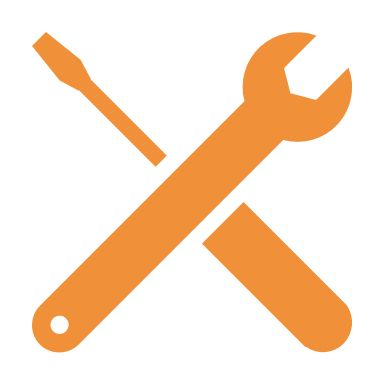 Launch Code
4C
A Launch Event can bring together the financial sector ecosystem to talk about the need for leadership, data and action to support women entrpreneurs, and encourage entities to sign onto the Code.
Suggestions for Launch Event 
Flagship national event for International Women’s Day 
Hosted by Country Champions
Keynote: Finance Minister, Central Bank Governor, Bank CEO 
Panel of national coalition members
Include speaking opportunities for selected women entrepreneurs
High-level global participation by IPs, investors or other ecosystem partners
Invite CEOs of Banks, Fintechs, MFIs, Funds, Financial Infrastructure providers
Encourage participants to sign up to the Code and take action 
Global event possibly at UN Commission on the Status of Women will also request country representatives.
Launch Event Template 
Media & Branding Guidelines
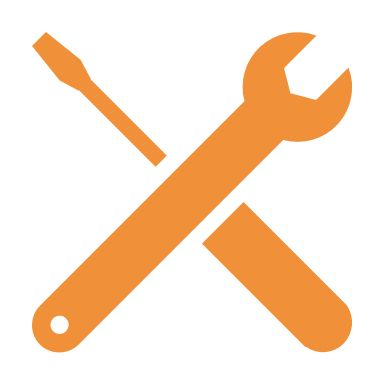 5
Track & Accelerate Progress
1
3
A
B
C
Strengthening Data Collection & Analytics 
Annual Reporting Process 
Evaluation of Effectiveness & Impact
2
4
5
Track & Accelerate Progress
Improving quality, quantity and analysis of sex-disaggregated data
5A
Ecosystem actions to incentivize data collection
National W-MSME Definitions communicated & supported 
Technical Assistance for FSPs to improve sex-disaggregated data
Tools to automate/simplify SDD collection 
Guidelines & Peer Learning 
MDBs & Other Investors require SDD reporting for new financing 
Credit Bureaus & other financial institutions Require SDD
Regulator/Financial Inclusion Strategy Requires/Encourages SDD
Opportunities for Use of Data 
Data dashboards & data visualization tools 
FSPs use SDD to improve services to W-MSMEs
Boost regulator’s use of SDD in policy-making 
Country and global benchmarking analysis highlight market leaders
Research & Impact Analysis
IMF / OECD Reports
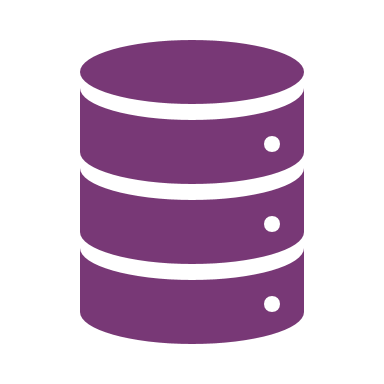 FSP Guidelines on SDD Collection (e.g., IFC)
Tools for SDD collection (e.g., Standard Chartered)
Guidance to Financial Infrastructure (e.g., WB ICCR)
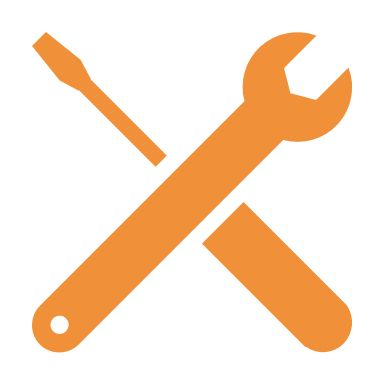 Annual Reporting Process
5B
Data Collection (Core Indicators)
Country Aggregator(s) establishes data collection mechanism for respective signatories. Must be secure, accurate and build on existing, sustainable data collection mechanisms
Signatories report to aggregator on core indicators annually.  Starting one-year after signing (5 indicators, by size and sex) 
Country Aggregator is responsible for reviewing, validating, storing, sharing and analyzing data 
Country Aggregator shares FSP data with global aggregator (OECD) for Global Report. Preferably aggregate data for each FSP, not just country totals.  FSPs can be anonymized if needed.
Tracking other Actions
Coordinator (Global or National) sends Annual Survey to FSP and other signatories asking about progress on leadership & action commitments 
FSPs and other Signatories provide updates through Survey 
Country Coordinators validate progress reported by local signatories; Global Coordinator validates global signatories
Country Coordinators may issue country report
Global Aggregator (OECD) collects, validates, stores & analyzes data from countries & global signatories
Global Coordinator collects surveys, analyzes main trends & identifies good practices to highlight
Global WE Finance Code Annual Report & Dashboard 
(Global Coordinator)
UK Annual Report 
Annual Survey of Actions
OECD Data Guidelines 
Dashboards
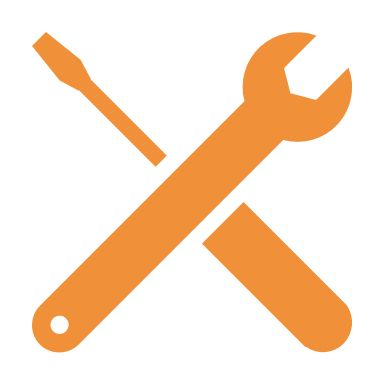 Evaluation of Effectiveness & Impact
5C
Hypotheses to be tested 
Can the Code incentivize the financial ecosystem to take action at scale? Do more FSPs and countries want to adopt the Code?
Is the Code’s framework effective in multiple country environments? 
Can sex-disaggregated data be collected and reported, nationally and globally, efficiently and sustainably?
Does the Code’s data-driven approach lead to more targeted support by FSPs and ecosystem participants for women entrepreneurs? 
Which interventions are most effective to change FSP behavior 
Which interventions have the most positive impact on Women-led firms and female entrepreneurs
Key Metrics after 24 months
# of countries introducing the Code
# of FSP Signatories
# of Ecosystem Signatories
% of FSP Signatories providing baseline data within 6–12 months of onboarding
# of pilot countries reporting data on core indicators after two years
Improvements in the Code’s core indicators (annually after year three)  
Commitments and their achievements after one and two years
IP Proposed Evaluations 
Additional Resources for Evaluations
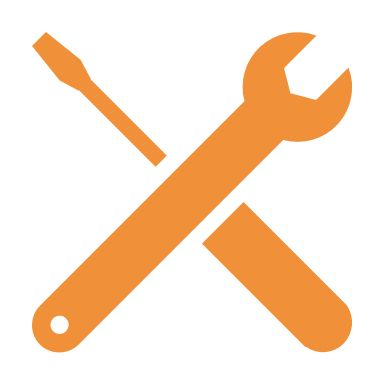 A country Charter for the Code can codify the country approach
A National Code Charter

Overarching goals for what the Code will help achieve
Key stakeholders’ names, institutions, responsibilities (National Coalition and Champions, National Coordinator, National Aggregator)
National Code Framework
Eligible Signatories (type of FIs, ecosystem)
Commitment framework with requirements on leadership, action, data (indicators, definitions) and mechanism (e.g., letters of commitment and checklist, sign-up process)
On-boarding process
Data aggregation mechanism (process, timeline and format for collection, verification, analysis, reporting to OECD)
Annual Country report publication (optional) / evaluation mechanism
Stakeholder engagement
Incentives for FSPs to join the Code
Learning best practice sharing
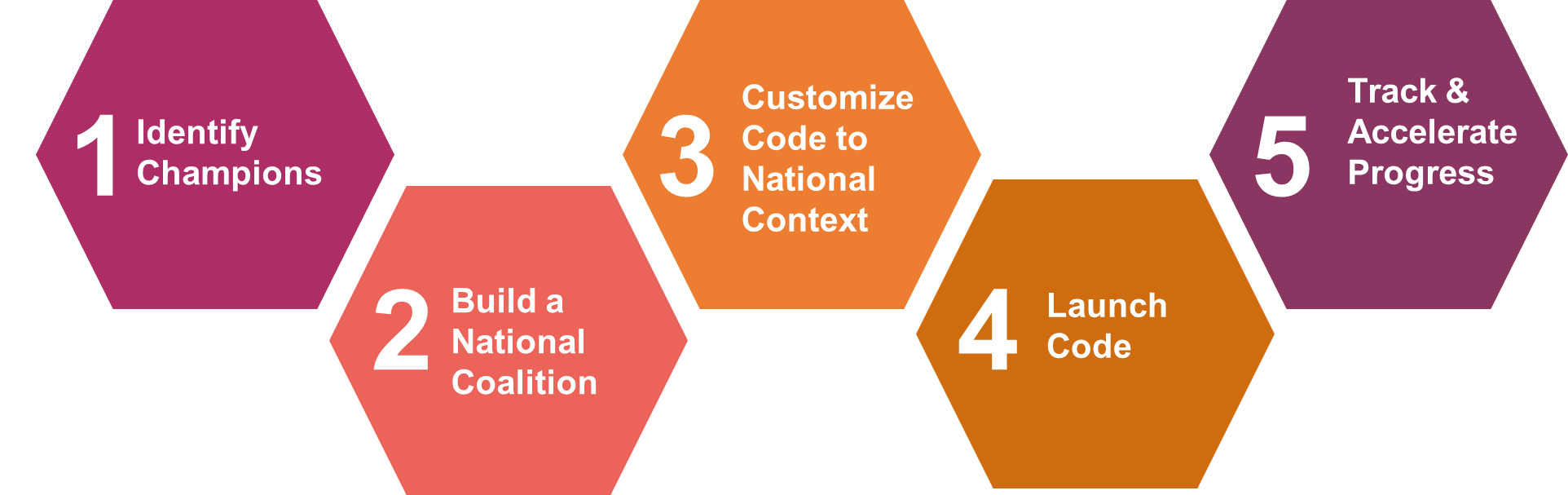 National Code Charter
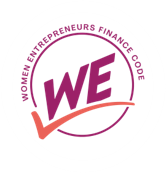 COUNTRY X
Sample Code Charter
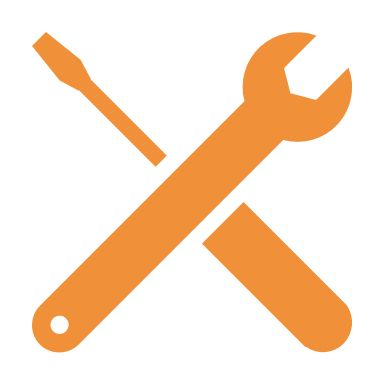 Country pilots provide opportunity for collaboration to test and expand the Code’s Implementation Tools & Resources
Available 
Global Pitch Book
WE Finance Code Brochure
WE Finance Code Website www.wefinancecode.com 
Strategic Questions Worksheet 
Sample Roles & Responsibilities
Sample Declaration of Intent to Launch a Code
Country Pilot Data Sheet
Commitment Mechanisms for FSPs and other signatories: Letter, Menu, Instructions
On-boarding Form for FSPs 
Onboarding Form for other signatories 
UK Annual Report
To Be Developed (in collaboration with…)
Market and opportunity sizing tool
Financial data flow mapping tool
Workshop in a Box    
Good Practices for Definitions & Indicators 
Global Data Working Group 
Media & Branding Toolkit
Global Peer Learning Networks  
Launch Event Template 
FSP Guidelines on SDD Collection (e.g., IFC)
Tools for Sex-disaggregating data (e.g., Standard Chartered)
Guidance to Financial Infrastructure (e.g., WB ICCR)
Annual Survey of Actions
OECD Data Guidelines 
Dashboards
IP Proposed Evaluations 
Additional Resources for Evaluations
Peer Learning
Global Peer Learning Opportunities 
IP Contact Group: Sharing good practices & updates on country pilots 
Global Country Champion Network:  Women’s leadership focus, peer networking; speaking engagements, global advocacy 
Global Data Working Group (technical):  definitions, indicators, harmonization, data collection tools data analytics, data visualization
Fintech Working Group: establish global templates/approaches for fintechs 
Funds Working Group: establish global templates/approaches for funds/VC
Other: e.g., Communications/Media Coordination Group: coordinate messaging / branding / events

Country Peer Learning Possibilities
Data Working Group: to address any data issues and share good practices nationally 
Leadership Network: for Country Champions and signatory champions to exchange good practices, collaborate on communications & events
Other…
Goal to launch the Code in pilot countries in March 2024 (around International Women’s Day)
Oct 2023 – March 2024
April 2024
Pre-Launch
Post-launch
Country Pilots 
Identify Country Champions & set vision (Oct-Nov)
Establish a public-private coalition (Nov-Dec)
Public declaration of intent to launch (Dec)
Customize framework / commitment mechanism (Jan) 
Agree definitions, indicators & reporting path (Feb)
Launch Code with key champions (March ’24)
Country Pilots
On-board local signatories 
Collect and report data after 1 yr. grace period
Track & report commitments on actions
Facilitate FSP working groups & best practice sharing
Mainstream data collection, analytics & use
Global Coordination 
(We-Fi Secretariat, FAW, OECD in collaboration with IPs)
On-board global Signatories & plug into country pilots 
Expand code toolkit & share good practice 
Global communications & advocacy 
Launch Global Peer Learning & Champion Network 
Set up global data collection mechanism
Expand framework to cover FinTechs, Equity
Global Coordination
Share learnings and final toolkit 
Build Code dashboard with analytics capabilities
Strategic communications and advocacy 
Track progress via annual reports & dashboard 
Evaluate pilot results and long-term strategy
Feedback & Discussion
How best to continue IP conversation / learning (e.g., Monthly Calls, WhatsApp, email Distribution?

Complete survey https://www.surveymonkey.com/r/CVN2R5Y . Please fill out one per pilot country.

Check www.wefinancecode.org for most recent resources and news
Thank You
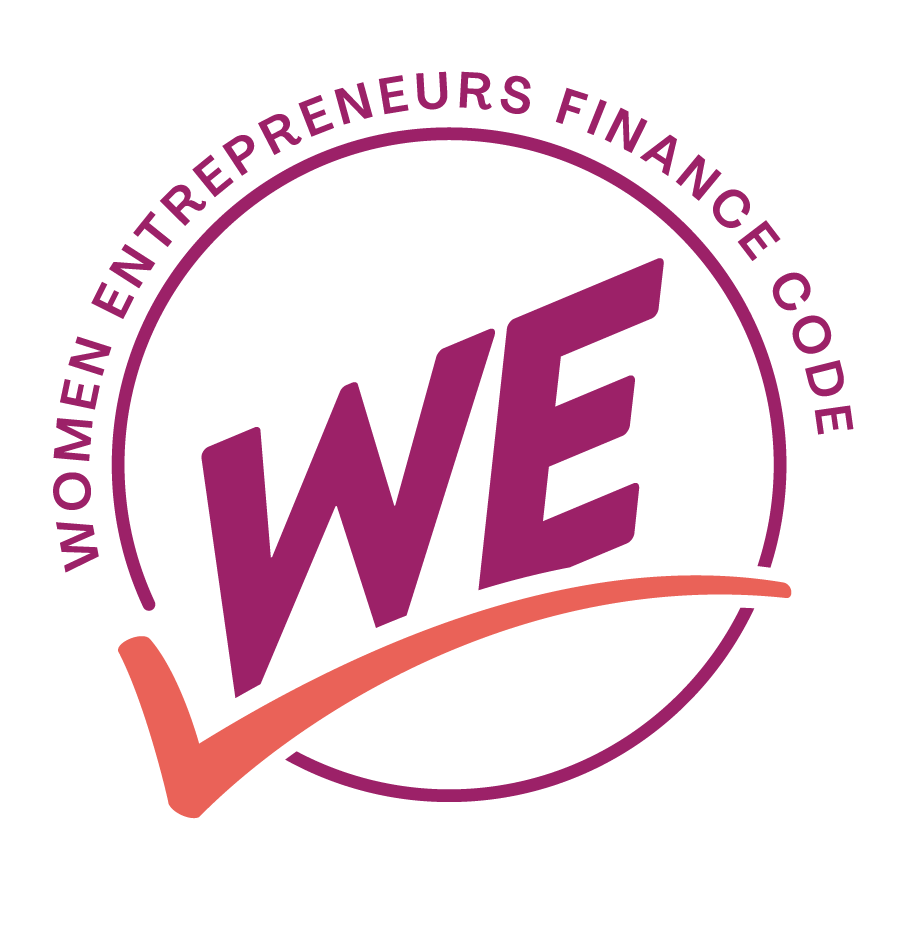